European Initiativefor the exchange of young officers inspired by Erasmus
The Initiative
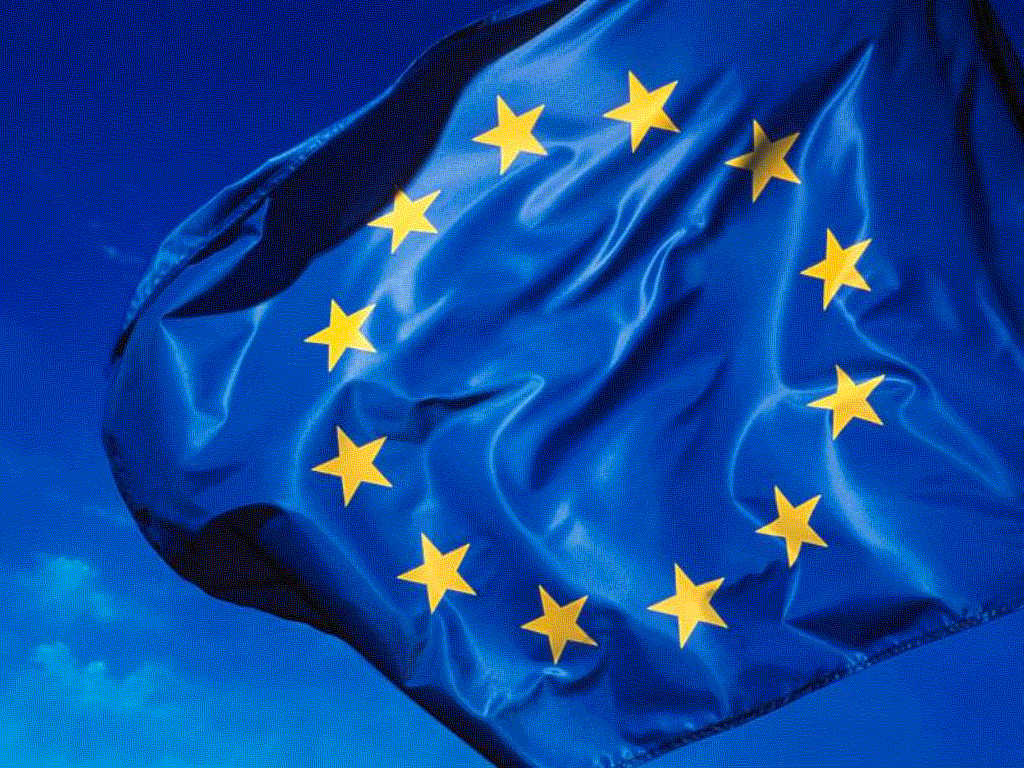 Erasmus
Militaire
Howto create aCommonModule?
Military
Erasmus
EMILYO
Aimof the Train the Trainers’ Workshop
Explain:
What is a “Common Module”?
Why do we need them?

Guidelines
for establishing a Common Module
Common ModuleWhat is it?
ProposedModule


Fighting in
Build-Up Areas
(3 ECTS)
Request comments
from 65 BOEI (or MOD)
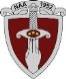 IG + LoD 8 Chairmen 
pre-check:
Strategy
Goal-correctness
Learning Outcomesacc. to LoD 2
ECTS correctness(law, regulations)
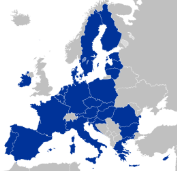 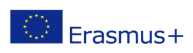 Strategic Partnership
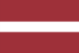 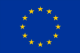 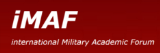 ProposedModule


Cultural
Awareness
(2 ECTS)
ProposedModule


Electronic
Warfare
(2 ECTS)
Implementation Group
BOEI Representatives
Experts from
BOEI & MOD
~ 80 Education
Experts
5 BOE
Institutions
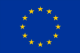 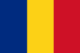 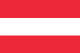 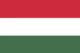 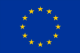 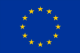 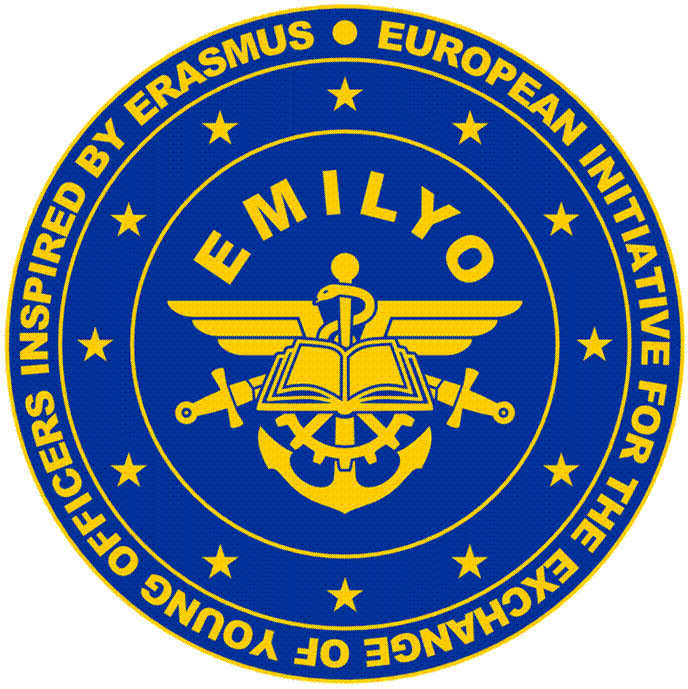 External Evaluation?
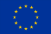 Regular
adjustment(s)

see:
http://www.emilyo.eu/node/988
Implemen-
tation
(national
Curricula)
Approved
CommonModule
XXXX
(X ECTS)
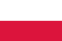 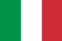 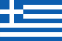 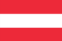 Internal Quality
Assurance System
Common ModuleWhich ones are existing?
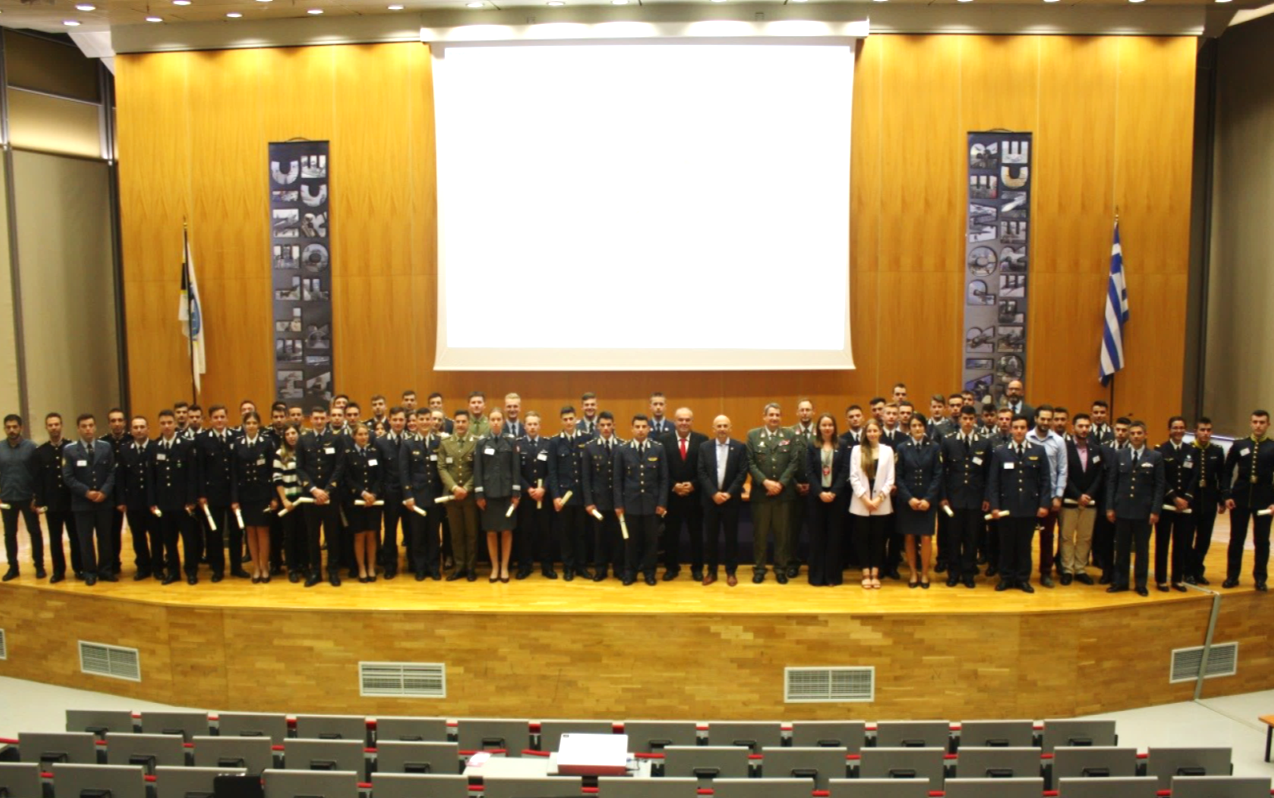 Common ModuleWhy do we need them?
Official mandate for the Implementation Group:“Harmonisation of the EU basic officer education”
Practical: Facilitates exchanges
Approved
CommonModule
XXXX
(2 ECTS)
Country “A”
Country “B”
Implementation
into national Curriculum
or international offer on case-by-case basis
Implementation
into national Curriculum
or international offer on case-by-case basis
Identical ECTS;
Identical learning outcomes
Identical ECTS;
Identical learning outcomes
2 ECTS, achieved learning outcomes,
 recognition is no problem!
Stepsfor the Creation of a Common Module
Step 1 / Question 1:Is the overall content important for all EU Cadets / Midshipmen?
All Services
Army
Air Force
Navy
Technical
Medical
Others, e.g.: Military Force charged with Police Duties
Do not initiate / create a Common Module …
just to increase the reputation of your national curriculum;
just to increase the attractiveness of a national module for international exchanges;
just to solve national administration problems.
Stepsfor the Creation of a Common Module
Step 2 / Question 2:What is the goal of the future Common Module?
Describe the goal(s) of a future Common Module …
in a broad general statement;
without verbs;
do not go too much into details  details are described in the learning outcomes;
do not list too many goals.
Example for a future Common Module on Gender Mainstreaming:
Basic gender concepts.
International policy regarding gender issues.
Impact of gender issues on leadership.
Stepsfor the Creation of a Common Module
Step 3 / Question 3:Is such a Common Module already existing?
Compare your goal(s) with existing Common Modules
all module descriptions are available at: http://www.emilyo.eu/node/988; 
if there is a need for revision – based on e.g. outdated contents – provide a proposal to the IG (first IG chairman and LoD2 and LoD8 chairpersons);
we should not “re-invent the wheel”.
Stepsfor the Creation of a Common Module
Step 4 / Question 4:Which are the learning outcomes?
Describe the learning outcomes …
divide them into knowledge, skills and competences  (responsibility and autonomy);
describe them according to the SQF MILOF descriptors;
do not use more than 6 learning outcomes (in total) per module;
think always, how to evaluate each part of the learning outcomes  if not possible, delete them / re-formulate them!
check back if you are in line with the module’s goal(s);
Link to presentation by LoD2 chairperson
Stepsfor the Creation of a Common Module (LOs)
Example for a future Common Module on Gender Mainstreaming:
Determined goals:Basic gender concepts / International policy regarding gender issues / Impact of gender issues on leadership.
Stepsfor the Creation of a Common Module
Step 5 / Question 5:Which pre-conditions for participation are needed?
Because of different education systems in Europe …
which language is to be used (the only success is the offer in English)  normal procedure: CEFR “B1”;
which duration of national education is needed  normal procedure: sophomore and higher;
is there any e-learning necessary prior to the residential phase to assure the same entrance level (take the new Erasmus+ funding for students into consideration);
do I have to create to create e-learning or is it available (e.g. AKUs from ESDC)  see: http://www.emilyo.eu/node/978
Stepsfor the Creation of a Common Module
Step 6 / Question 6:Which lecture units are needed?
Describe the lecture units with their necessary time…
not too much details (course director’s freedom of movement);
but as detailed as necessary to assure equal learning outcomes.
Example for a future Common Module on Gender Mainstreaming:
Stepsfor the Creation of a Common Module
Step 7 / Question 7:Which is the total amount of needed working hours (WH)?
Add together …
the amount of WHs for e-learning in advance(just in case, e-learning is foreseen);
the amount of WHs for the residential phase(just those hours, which the cadets/midshipmen are present in the lecture room or are doing/learning something with lecturers/instructors).
Example for a future Common Module on Gender Mainstreaming:
E-learning prior to the residential phase: 8 WHs
Residential lectures (incl. MAPEXs, etc.): 17 WHs
In total: 25 WHs
Stepsfor the Creation of a Common Module
Step 8 / Question 8:How many ECTS can be issued according to the Bologna Process?
According to the Bologna Process …
1 ECTS equals a workload of 25 - 30 WHs for the student;
also according to national laws / regulations for HE.
Stepsfor the Creation of a Common Module
Example for a future Common Module on Gender Mainstreaming:
In total: 25 WHs
25 WHs equal 2 ECTS (probably reduce 1 WH?)
2 ECTS can be organised in 1 week (ideal approach)
5 - 12 WHs are foreseen for tutorials (individual lectures)
20 - 36 WHs are to foresee for self-studies!
Stepsfor the Creation of a Common Module
Step 9 / Question 9:Should the future Common Module be integrated into the academic or non-academic part?
If academic …
take the WHs as described in step 8;
If non-academic …
the workload is not expressed in ECTS, but in WHs(e.g.: 90 WH [valid for 3 ECTS]);
self-study hours may be shifted to the residential (more practical) part.
Stepsfor the Creation of a Common Module
Step 10 / Question 10:Which name the future Common Module should have?
Find an attractive (“sexy”) name for the future Common Module;
the name should express with few words the “philosophy” of the future Common Module.
Example for a future Common Module on Gender Mainstreaming:
“Gender mainstreaming for Leaders”
Stepsfor the Creation of a Common Module
Step 11 / Question 11:Which education the teachers / instructors should have?
According to the needs for all or for specific topics …
describe the English level they should have;
describe the teaching experience they should have;
describe specific needs (specific studies, experience, specialisations, etc.).
Example for a future Common Module on Gender Mainstreaming:
English: Common European Framework of Reference for Languages (CEFR) Level B2 or NATO STANAG Level 3.
Teaching experience on at least Bachelor-level.
Expert concerning specific lecture units of the module.
Stepsfor the Creation of a Common Module
Step 12:Integrate your elaborations into the Common Module’s template. (http://www.emilyo.eu/node/182)
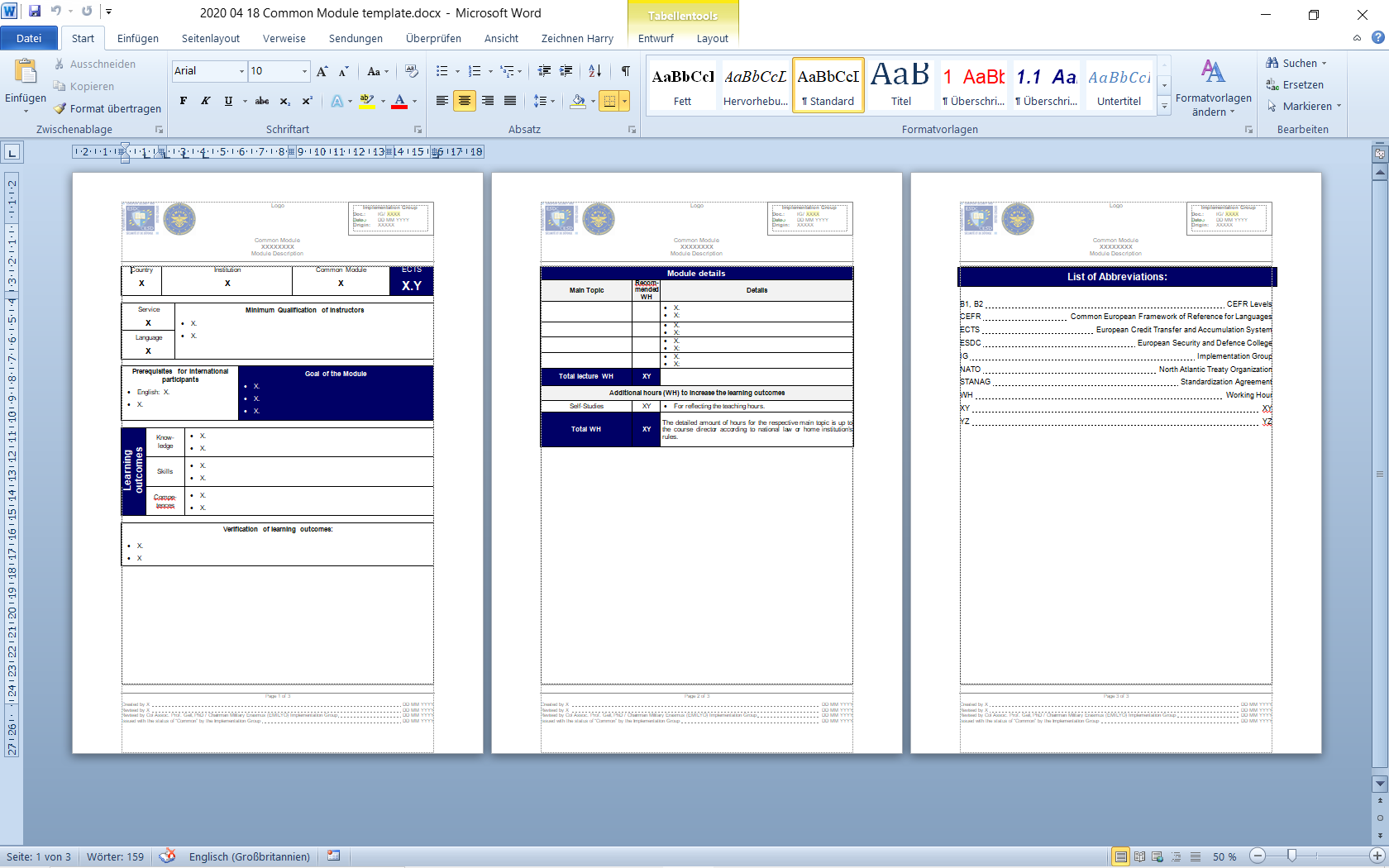 Stepsfor the Creation of a Common Module
Step 13 / Question 13:Which abbreviations are used within the entire document?
List all abbreviations …
on the last page of the module description;
integrate all abbreviations (also those ones of the headers, footnotes, etc.);
use the format of the module description.
Stepsfor the Creation of a Common Module
Step 14:Send the description of the future Common Module to the IG Chairman, to the LoD2 and LoD8 chairpersons and to the ESDC TM.
Before sending…
integrate everything according to the template;
format the document according to the template;
integrate the name of the responsible person in the footnote;
make a proper grammar- and spell-check according to British English.
Stepsfor the Creation of a Common Module
Step 15 / Question 15:Is it possible to issue ECTS Grades during the Common Module?
According to the Bologna-Process (and according to ERASMUS+) …
students should receive ECTS-grades;
ECTS-grades are not just a transfer of the national grades;
ECTS-grades request a certain calculation;
it would be useful that segments of the evaluation (e.g.: test(s), observations, presentations, etc.) are evaluated with the same amount of points;
Link to the calculation paper.
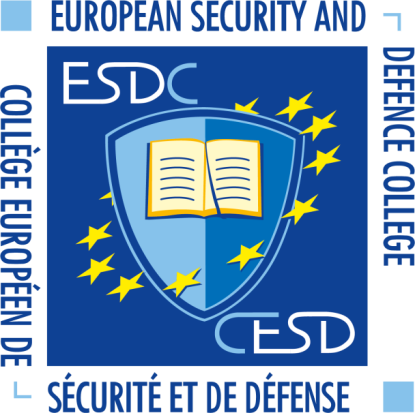 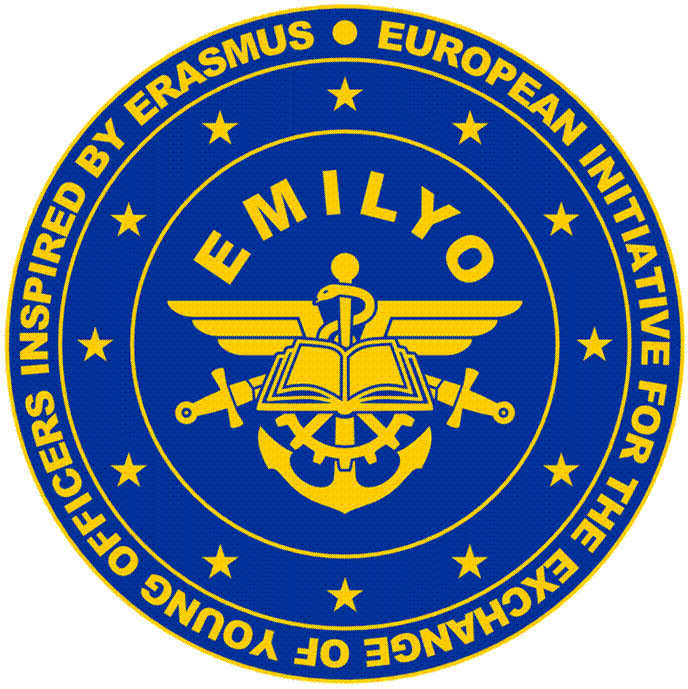 thank YOU
for YOUR
attention!